2-4派員參加家庭教育研習培訓及回校推廣情形〜 課程宣導
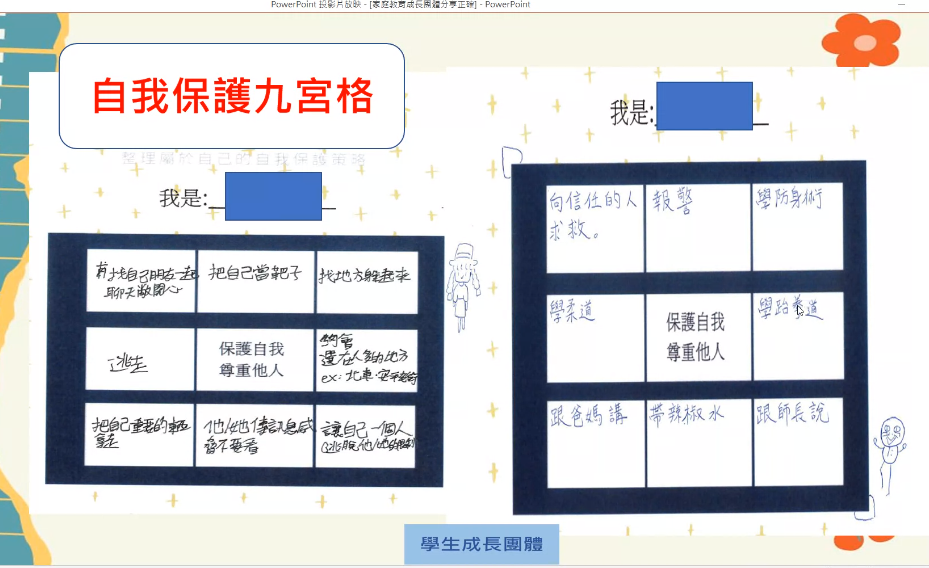 2-4派員參加家庭教育研習培訓及回校推廣情形 〜課程宣導-結合紫絲帶活動-繪製自我保護圖像
2-4派員參加家庭教育研習培訓及回校推廣情形〜 研習後設計課程學習單
2-4派員參加家庭教育研習培訓及回校推廣情形〜情緒課程宣導
2-4派員參加家庭教育研習培訓及回校推廣情形〜校務會議宣導
2-4派員參加家庭教育研習培訓及回校推廣情形〜課程宣導—時間規劃&抉擇類型
2-4派員參加家庭教育研習培訓及回校推廣情形〜導師會議宣導
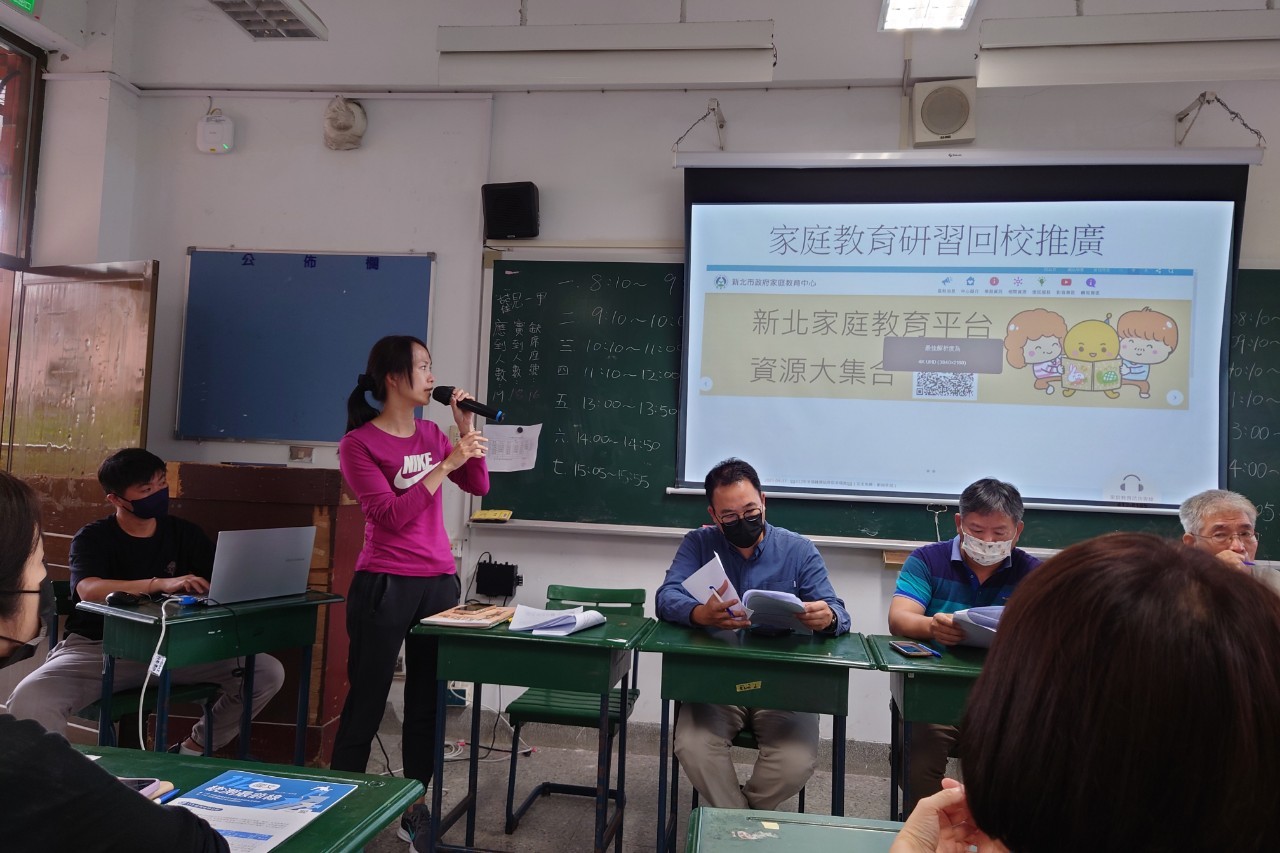 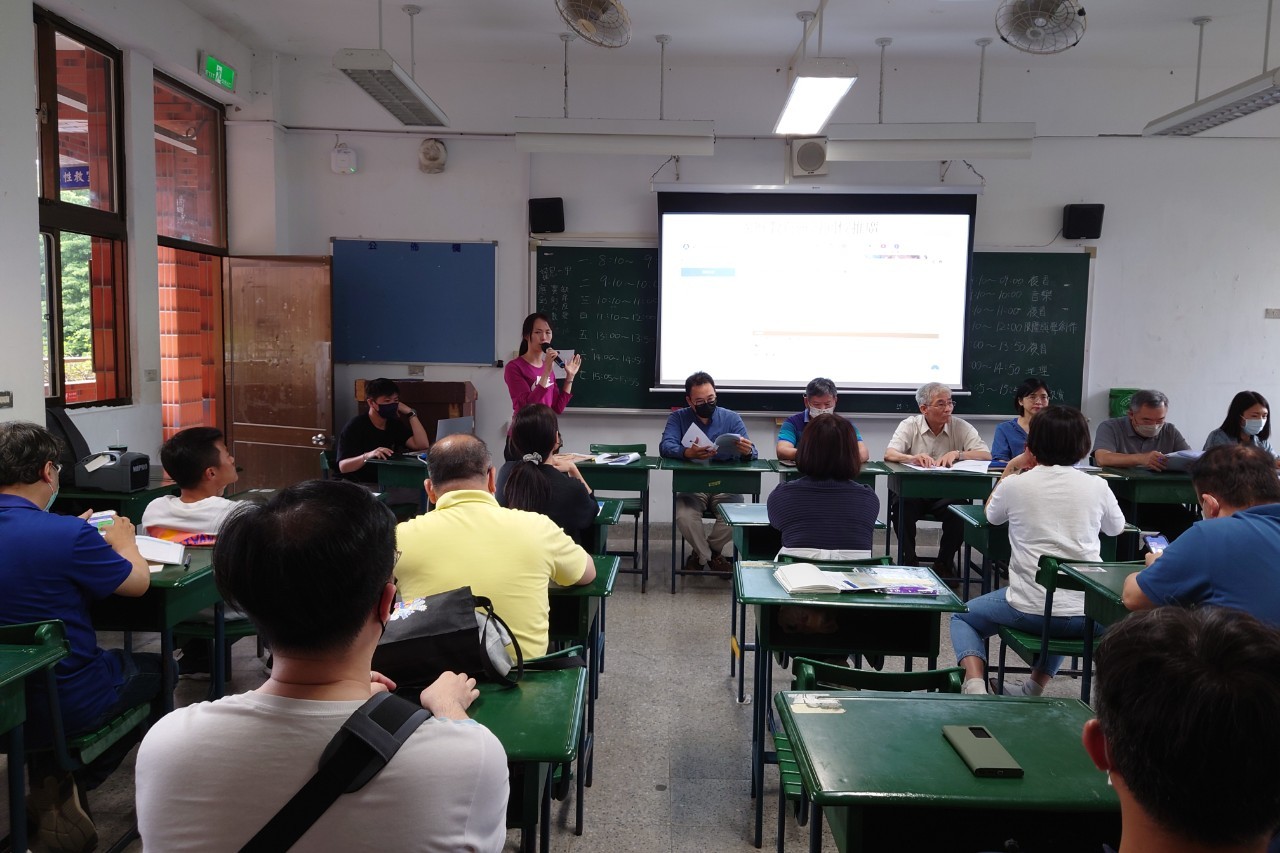 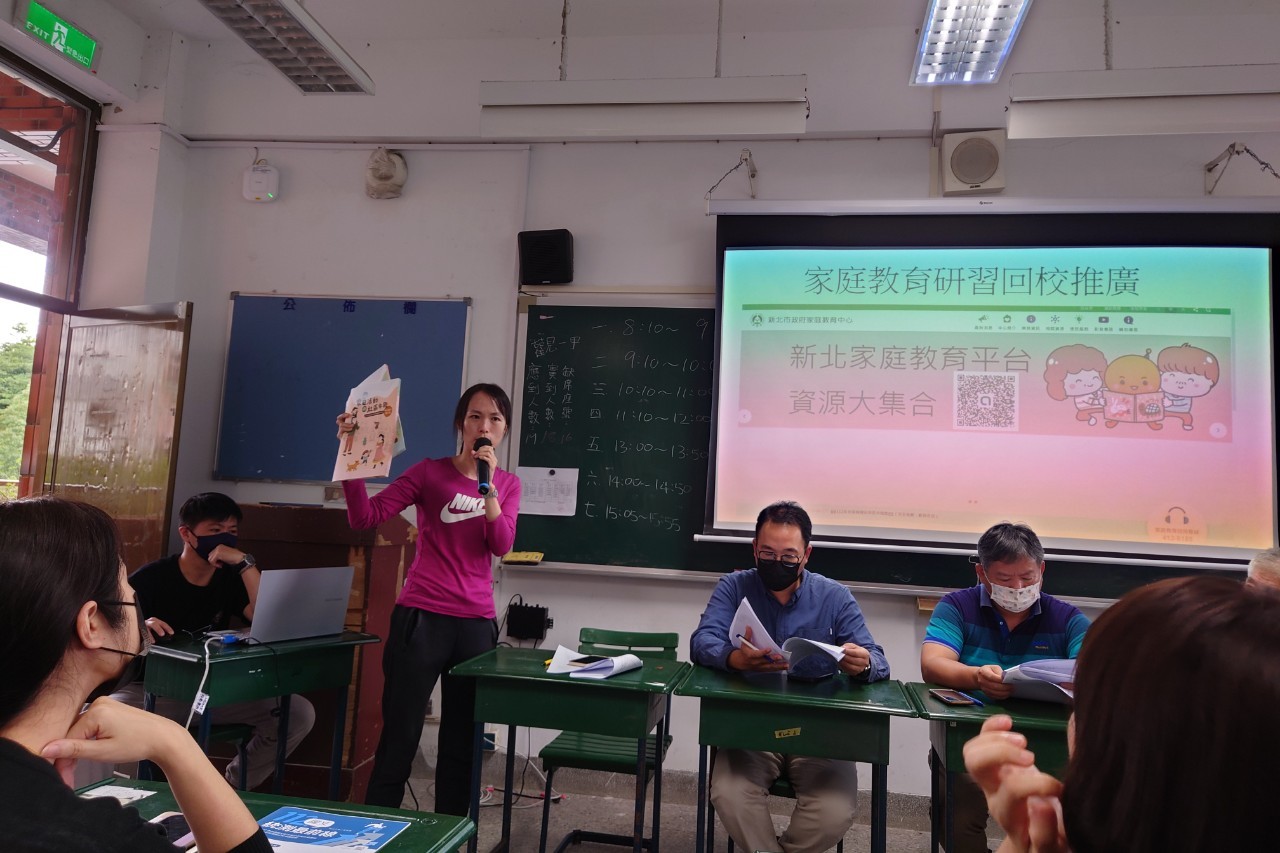 2-4派員參加家庭教育研習培訓及回校推廣情形〜家長日宣導
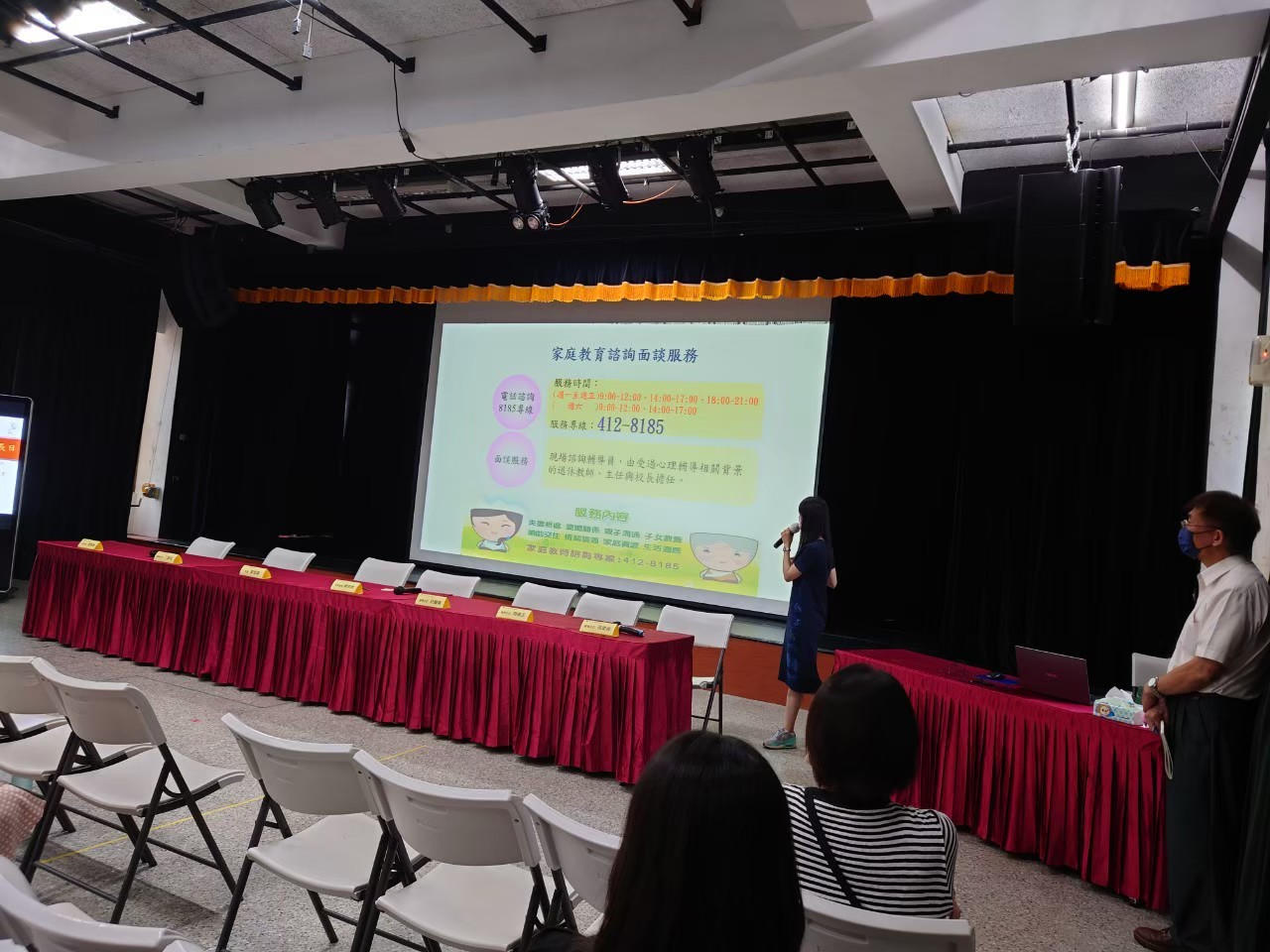 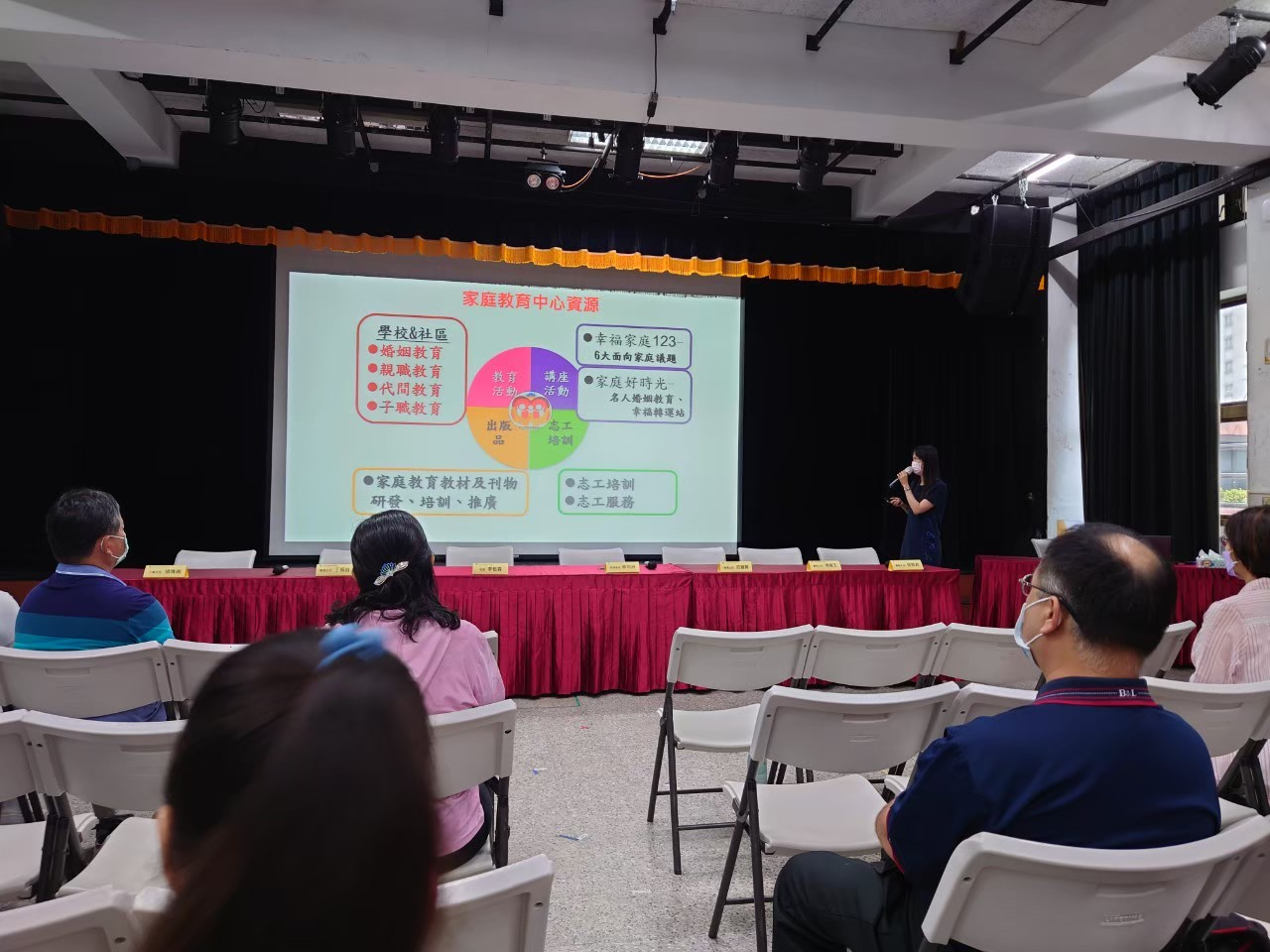